Techniques of Integration: Partial fractions
L. A. Nawroz Ibrahim
The Rules:
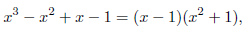 There is 4 Cases:
Case3: Distinct Quadratic Factors:
Determining Coefficients of Partial Fractions:
Equating Coefficients:
X = A(x+2) + B(x+1)
X = Ax + Bx + 2A + B
1x + 0 = ( A+ B)x + (2A + B )	
1 = A + B		System of Linear Equations:
0 = 2A + B 
1 – A = B
0 = 2A + ( 1 – A )
0 = A + 1 → ( A = -1 )
1 = -1 + B → ( B = 2 )
EX2:
A + C = 0
2A + B + C + D = 0
A + 2B + 4C = 0 
B + 4C + 4D = 3
Cont.
Cont.
Cont.